O‘zbek tili
7-sinf
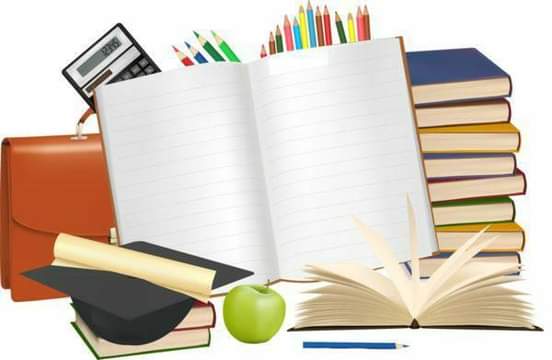 Mavzu: 
Mustahkamlash
Turayeva Munira Samatovna. Yashnobod tumani 231-maktab.
Avvalgi darsda o‘tilgan mavzuni tekshiramiz
Alisherning  onasi
Bilmam, qanday ayol bo‘lgan
Alisherning onasi?
Balki uning aqliga ham 
Lol qolgan zamonasi.
Balki uning ko‘zlarida
Bo‘lgan og‘ir bir xayol,
Balki g‘amgin bir zotdir u,
Balki sho‘xchan bir ayol.
Balki buyuk farzandiga
Terib bergan chechaklar.
Balki tunlar unga bedor,
Aytib bergan ertaklar.
Mayliga u kim bo‘lmasin,
Yolg‘iz bir so‘z ma’nosi:
Alisherning onasi u,
Navoiyning onasi.
Turayeva Munira Samatovna. Yashnobod tumani 231-maktab.
Bilib oling!
Ish-harakatni va holatni bildirib, nima qildi?, nima qiladi?, nima qilmoqchi? so‘roqlariga javob bo‘ladigan so‘zlar fe’l deyiladi. Fe’llarning bosh shakli – moq qo‘shimchasi bilan hosil qilinadi.

Masalan: o‘qimoq
                         borib kelmoq
                          tarjima qilmoq
Turayeva Munira Samatovna. Yashnobod tumani 231-maktab.
Bilib oling!
O‘zbek tilida fe’lning tuzilish jihatdan quyidagi turlari mavjud:
Sodda fe’llar
Qo‘shma fe’llar
Juft fe’llar
Takroriy fe’llar
Turayeva Munira Samatovna. Yashnobod tumani 231-maktab.
Bilib oling!
Qo‘shma fe’llar
Sodda fe’llar
Bir asosdan tashkil topadigan fe’llardir.
Birdan ortiq asosdan iborat bo‘lib, bitta so‘roqqa javob bo‘ladigan fe’llardir.
kelmoq
javob bermoq
yugurmoq
sotib olmoq
Turayeva Munira Samatovna. Yashnobod tumani 231-maktab.
Bilib oling!
Takroriy  fe’llar
Juft fe’llar
Ikki fe’lning qo‘shaloq kelishidan hosil bo‘ladi.
Bir fe’lning takrorlanishidan hosil bo‘ladi.
aytdi-qo‘ydi
ko‘ra-ko‘ra
qo‘ydi-chiqdi
yig‘lay-yig‘lay
Turayeva Munira Samatovna. Yashnobod tumani 231-maktab.
Bilib oling!
Sodda fe’llar tub va yasama bo‘ladi. Yasama fe’llar asosga,
-la, -a, -sira, - ay, -lan, -lash kabi qo‘shimchalarni qo‘shish orqali yasaladi. 
    
   Masalan:  anglamoq
                    yotsiramoq
                    faxrlanmoq
                    ko‘paymoq
                    suhbatlashmoq
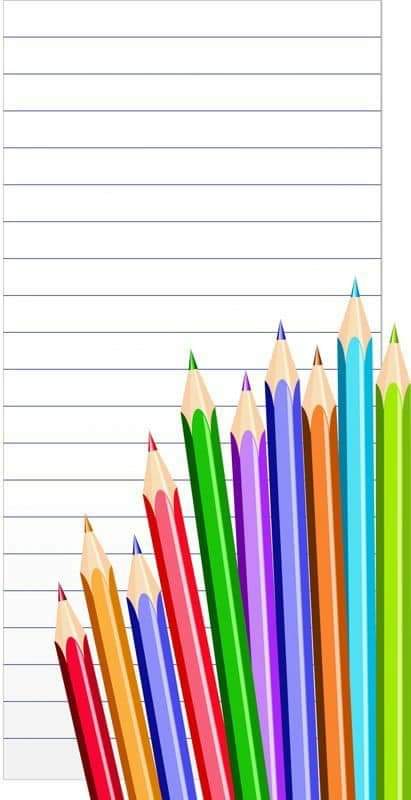 Turayeva Munira Samatovna. Yashnobod tumani 231-maktab.
Topshiriq
Berilgan fe’llardan foydalanib, fe’llarning bosh shaklini hosil qiling.
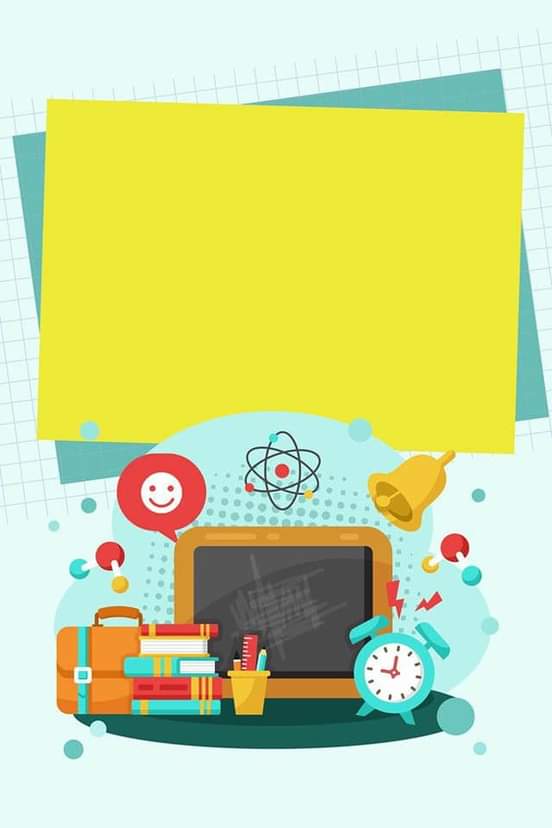 Uxla, tushun, ket, o‘rgan, yoz, o‘qi, so‘zla, yarat.
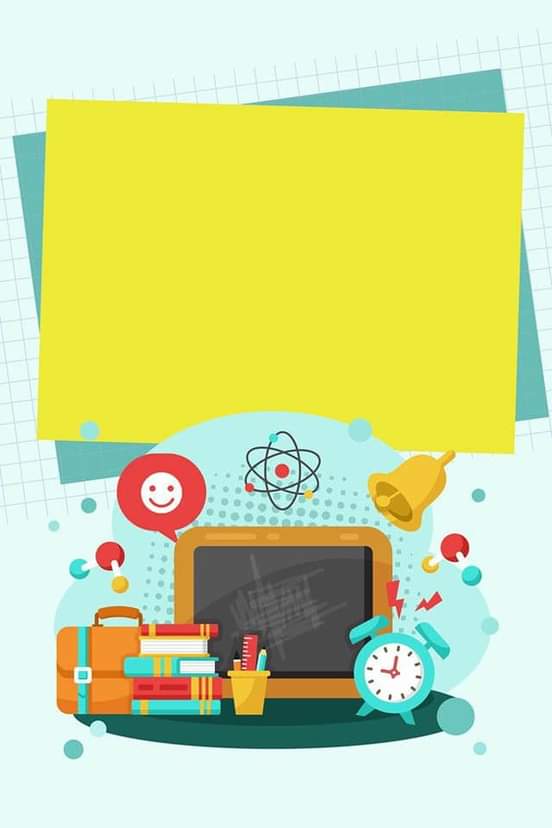 Turayeva Munira Samatovna. Yashnobod tumani 231-maktab.
Topshiriqni tekshiramiz
uxla
uxlamoq
yoz
yozmoq
tushun
tushunmoq
o‘qi
o‘qimoq
ket
ketmoq
so‘zla
so‘zlamoq
o‘rganmoq
o‘rgan
yarat
yaratmoq
Turayeva Munira Samatovna. Yashnobod tumani 231-maktab.
Topshiriq
Berilgan gaplardan qo‘shma fe’llarni ajratib yozing.
Anvar o‘sha payt xonadan chiqib ketdi.
O‘quvchilar darslikdagi matnni birgalikda o‘qib chiqdilar.
Onam do‘kondan shakar olib keldilar.
Ustozimiz mashq shartini tushuntirib berdilar.
Ertalab ikkalamiz birgalikda borib kelamiz.
Turayeva Munira Samatovna. Yashnobod tumani 231-maktab.
Topshiriqni tekshiramiz
chiqib ketdi
o‘qib chiqdilar
olib keldilar
borib kelamiz
tushuntirib berdilar
Turayeva Munira Samatovna. Yashnobod tumani 231-maktab.
Topshiriq
Berilgan juft va takroriy fe’llardan gaplar tuzing.
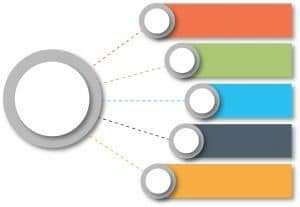 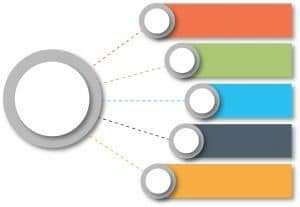 Yig‘lay-yig‘lay
oldi-berdi, keldi-ketdi, aytdi-qo‘ydi.
Turayeva Munira Samatovna. Yashnobod tumani 231-maktab.
Topshiriqni tekshiramiz
Akmaljon yig‘lay-yig‘lay uxlab qoldi.
Nazira xola ular bilan oldi-berdi qilib turardi.
Saroyda tonggacha keldi-ketdi tinmadi.
Onasi jahl ustida hamma gaplarni aytdi-qo‘ydi.
Turayeva Munira Samatovna. Yashnobod tumani 231-maktab.
Adabiy o‘qish
Ulugʻ yozuvchilarning durdona kitoblarini oʻqib, ular favqulodda iqtidor egalari boʻlganini his etasiz. Haqiqatan ham bunday ajoyib asarlarni yozish oddiy hodisa emas. Biroq faqat isteʼdod bilangina qalam tebratib boʻlmaydi. Istalgan ulugʻ adibning tarjimai holi bilan tanishib chiqing. Bir narsani anglaysiz: ular oʻzlarini jiddiy tarbiyalagan. Oʻqigan, izlangan, yozgan, oʻchirgan, yozgan, qayta-qayta yozavergan. Ularga tez-tez ilhom kelib turgan, shuning uchun oson ijod qilishgan degan fikr ham xato. Ilhom juda kamyob narsa va hamisha ham kelavermaydi. Koʻpincha u majburan olib kelinadi. Qanday qilib deysizmi? Bu borada har kimning oʻziga xos uslubi bor. Masalan, buyuk adib Gabriel Garsia Markes “Ishtaha ovqat ustida keladi” degan maqolga amal qilgan. Ilhom, yaʼni yozish istagi bor-yoʻqligidan qatʼiy nazar ishlashga oʻtirgan. Oʻzini fikrlashga, oʻylashga, tasavvur etishga yoʻnaltirgan va kutilgan natijaga erishgan.
Turayeva Munira Samatovna. Yashnobod tumani 231-maktab.
Adabiy o‘qish
Agata Kristi (1890–1976) garchi oʻnlab kitoblari nashr etilgan boʻlsa-da, soʻrovnomalarda “kasb-koringiz” degan joyga “uy bekasi” deb qayd etgan. Aslida ham uning asosiy ishi uy-roʻzgʻor yumushlari boʻlgan. Uning alohida ish xonasi, yozuv stoli boʻlmagan. Yotoqxonadagi yoki oshxonadagi stoldan foydalangan. Koʻpincha yumushlar oraligʻida, qoʻli boʻshaganda ijod qilgan. “Yozishni boshlash koʻpincha oʻngʻaysiz boʻlardi. Lekin bir ilojini qilib boshlasam, birov xalal bermasligi uchun eshikni yopib olsam, dunyoni unutib, ijodga shoʻngʻirdim”, deb xotirlagan edi yozuvchi esdaliklarida.
Turayeva Munira Samatovna. Yashnobod tumani 231-maktab.
Mustaqil bajarish uchun topshiriq
Qo‘shma va sodda fe’llar ishtirokida gaplar tuzing.
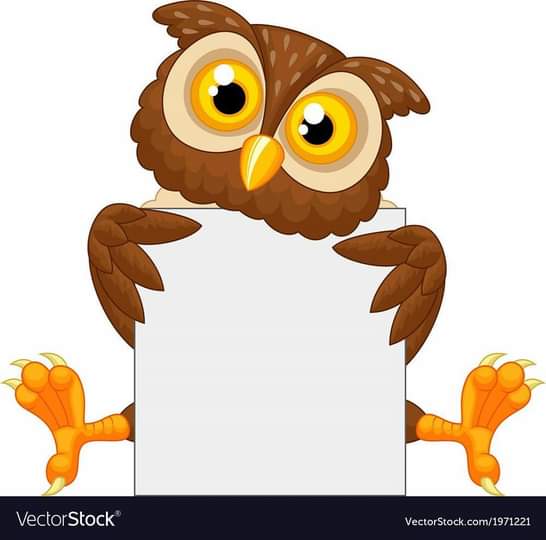 Turayeva Munira Samatovna. Yashnobod tumani 231-maktab.